State of social media in kenyaTumetoka MbaliReport No. A002
Report by: Bloggers Media LimitedData Source: Digital Rand
Presented by: Robert Kunga
introduction
About Bloggers Media Limited

BML is a digital agency which runs digital marketing campaigns on behalf of brands. BML is the commercial arm of the Bloggers Association of Kenya (BAKE). 

Relevance 
We  seek to empower online content creation and improve the quality of content created on the web. We do this through Digital advertising, Digital PR, Social Media Blasts and a monthly corporate meetup known as the Experience.

Communities and Demographics
Currently, BAKE has over 300 blogs in its portfolio with an approximate hit outlay of 50,000,000 per month, Social Media follower base of 500,000 for twitter & 250,000 for Facebook.
introduction
About Digital Rand
Digital Rand is a company that specializes in the management of digital capital/assets. We offer advanced tools to audit, manage, monitor and report one’s digital resources and online reputation.

Relevance
Unlike other tracking systems, we have built ours around local data. To do so, we’ve built the largest datasets of Kenyans online. This huge database enables us filter out ‘noise’ thus gather most relevant information, identify local trends, understand local conversations and accurately analyze sentiment amongst other parameters in social conversations.

Communities & Demographics
Having tracked 500K+ KOT, 51M+ tweets, 200K+ on Google Plus, 350K+ on LinkedIn and many more on Facebook and Foursquare. We can help you better understand social media in Kenya as well as identify and target demographically-specific online communities.
Report features~Twitter  ~Facebook  ~linkedin  ~google+
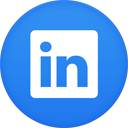 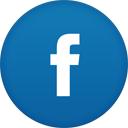 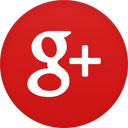 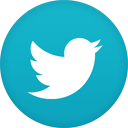 Network size
Approximately 4,000,000 Kenyans are currently using social media.
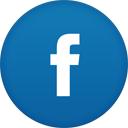 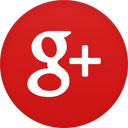 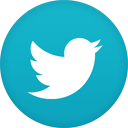 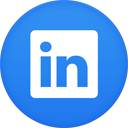 Approx: 3,800,000
Approx: 1,500,000

1,221,000
tracked
Approx: 350,000 

202,000 tracked
Approx: 650,000 

564,092 tracked
[Speaker Notes: Insert a map of your country.]
facebook
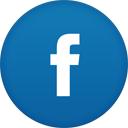 Top Accounts

Orange Kenya 6,973,721 likes
KTN	1,345,256 likes
NTV	1,219,434 likes
Citizen TV 1,057,694 likes
Safaricom	840,530 likes
[Speaker Notes: Insert a picture of one of the geographic features of your country.]
TWITTER
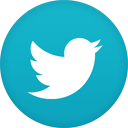 74% of #KOT located in Nairobi
11% of #KOT located in the diaspora
Approx 300M tweets posted
Approx 85% of tweets posted from Nairobi
65% of accounts are dormant. 19%  have not tweeted in 2014.
Top Accounts

@ntvkenya 490,765 followers
@citizentvkenya	485,797 followers
@KTNKenya 464,569 followers
@Ukenyatta 456,954 followers
@lKeepltReal 412,284 followers 
@dailynation 398,419 followers
[Speaker Notes: Insert a picture illustrating a season in your country.]
TWITTER
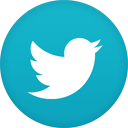 Growth
The highest growth of Twitter in Kenya was witnessed in 2013 with close to 100K users signing up!
This trend may have been spurred by politics of the day, which saw numerous politicians get online and campaign via social media.
[Speaker Notes: Insert a picture illustrating a season in your country.]
TWITTER
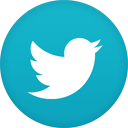 Other Stats
4% of users have geo-enabled
2% of users have website links in their bios. Majority of those reside in the capital.
20% of tweets posted have links in them, 9.4% mention other users and 34% have hashtags.
Mobile phones (apps) are now more popular than web.
[Speaker Notes: Insert a picture illustrating a season in your country.]
TWITTER
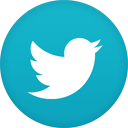 Predictions
50k+ users will sign up by end of year 2014
#KOT will have posted 570M tweets by close of year 2014
As the number of websites and blogs increases, more links will be shared.
Usage of mobile apps has now surpassed web. We expect continuation of this trend.
[Speaker Notes: Insert a picture illustrating a season in your country.]
TWITTER
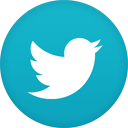 Download Report
Comprehensive report will be available for download from:
Bloggers Media Ltd. Website: 
www.bloggers.or.ke
Digital Rand Website: 
www.digitalrand.com
[Speaker Notes: Insert a picture illustrating a season in your country.]
Contacts
Digital Rand

Tel:  0721 684 706
Email:  info@digitalrand.com
Site:  www.digitalrand.com
Twitter:  @DigitalRand 
Location: Nailab 4th Floor, Bishop Magua Centre, Ngong Road
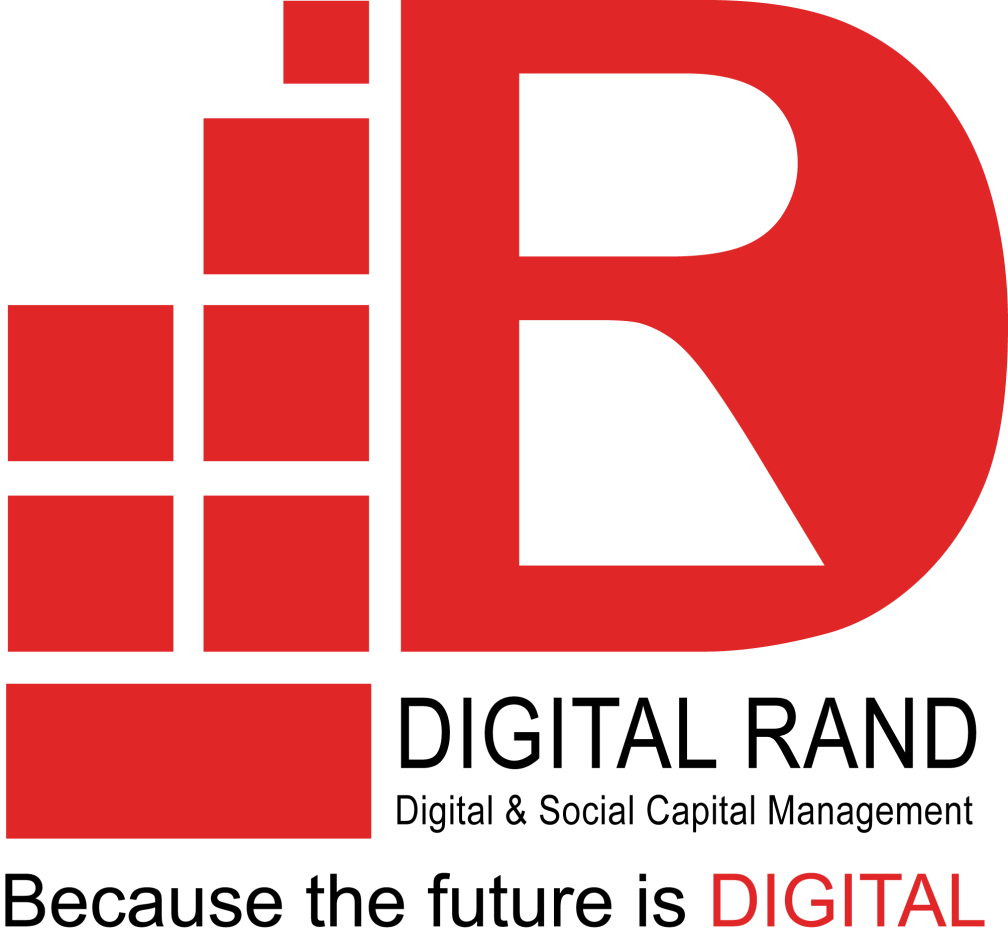 [Speaker Notes: Insert a picture of one of the geographic features of your country.]
Contacts
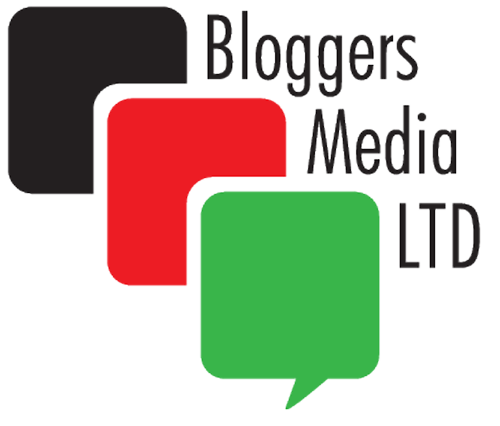 Bloggers Media Limited

P.O. Box 8760-00200 Nairobi	
Tel: 0704090471/020 2014941 		
Email: info@bake.or.ke 			
Site: www.bake.co.ke, www.bloggers.or.ke
Location: Nailab, 4th Floor Bishop Magua Centre, Ngong Road.
[Speaker Notes: Insert a picture of one of the geographic features of your country.]
Thank you!